Vlastimil Jílek, 09.05.2021, Společná laboratoř optiky UP a FZÚ AV ČR, Přírodovědecká fakulta, 17. listopadu 50 Olomouc 779 00
Obsah
Optická mikroskopie dalekého a blízkého pole
Princip mikroskopie blízkého 
Aperturní sonda (A-probe)
Režimy práce aperturních sond
Rozptylové sondy (S-probe)
Režimy práce rozptylových sond
Instrumentace optické mikroskopie blízkého pole
Režimy kontroly vzdálenosti sondy a povrchu
Speciální metody NSOM
Použití mikroskopie blízkého optického pole
Vlastimil Jílek, 09.05.2021, Společná laboratoř optiky UP a FZÚ AV ČR, Přírodovědecká fakulta, 17. listopadu 50 Olomouc 779 00
Optická mikroskopie dalekého a blízkého optického  pole
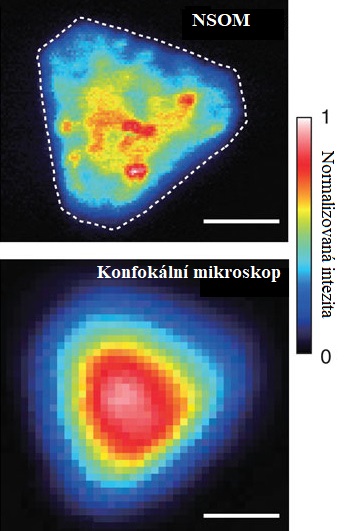 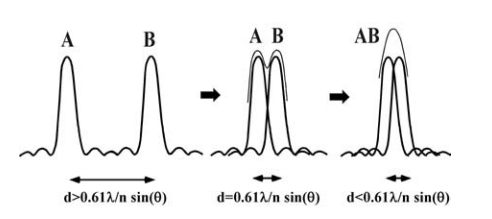 Porovnání rozlišení mikroskopů.Near-field scanning optical microscope, Wikipedie.
Rozlišovací limit optické mikroskopie. Fabrication of silicon microporbes for optical near-field applications.
Vlastimil Jílek, 09.05.2021, Společná laboratoř optiky UP a FZÚ AV ČR, Přírodovědecká fakulta, 17. listopadu 50 Olomouc 779 00
Optická mikroskopie dalekého a blízkého optického  pole
Optická mikroskopie blízkého pole
Snímá evanescentní vlny – vznik v místě obtížného šíření opt. pole
Problém se snímáním kvůli dosahu vlnění 	–  stovky nanometrů
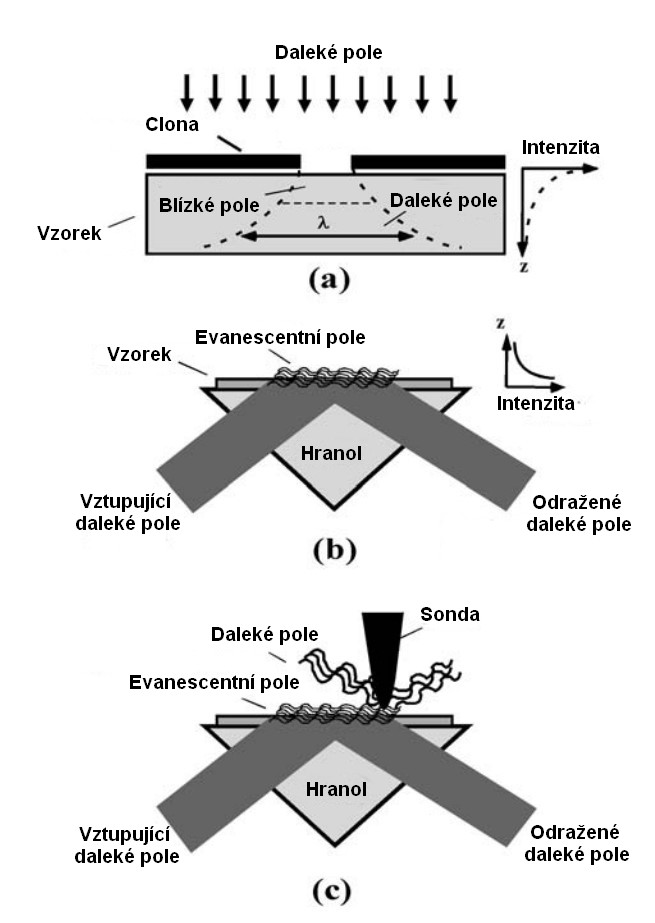 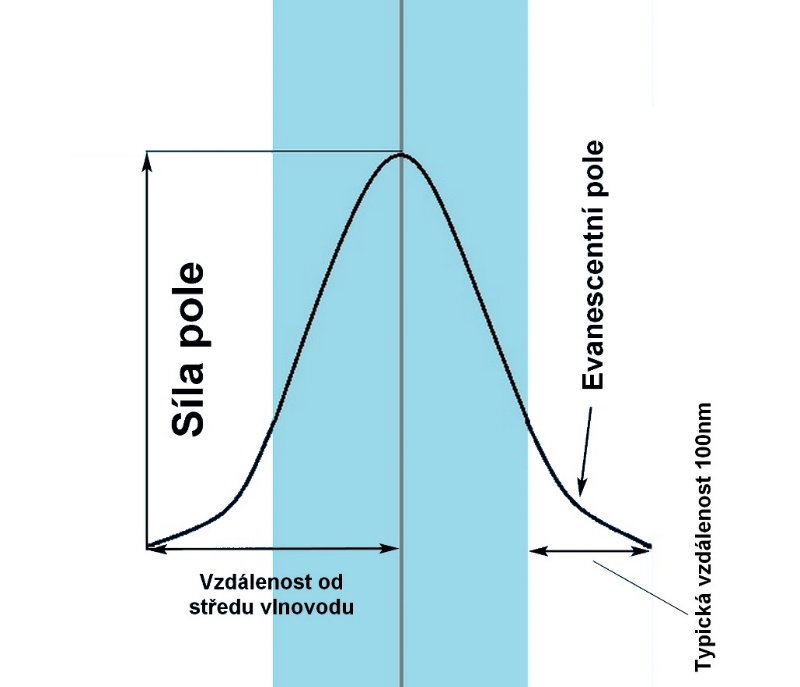 Koncept mikroskopie blízkého optického  pole. Fabrication of silicon microporbes for optical near-field applications.
Optické pole ve vlnovodu.
Vlastimil Jílek, 09.05.2021, Společná laboratoř optiky UP a FZÚ AV ČR, Přírodovědecká fakulta, 17. listopadu 50 Olomouc 779 00
Princip mikroskopie blízkého
Jakým způsobem snímat evanescentní vlny?	
Huygensův princip – rozptýlení vln => vznik nové vlny (klasické), která nese informace evanescentních vln
Snímání evanescentního pole se používají sondy s hrotem s rozměryjednotek až stovek nanometrů
Dva typy sond – aperturní a rozptylové
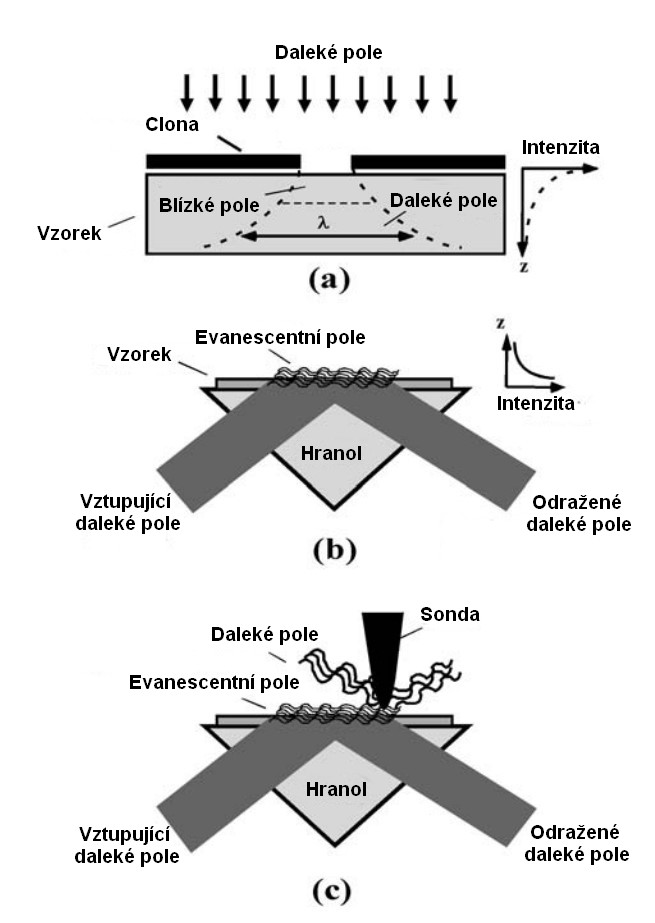 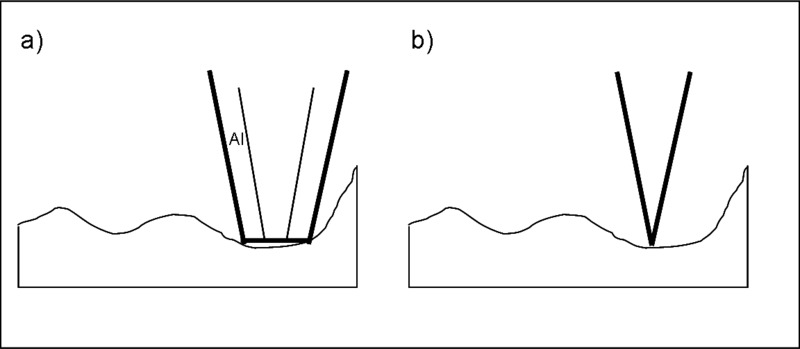 Nákres aperturní a rozptylové sonda.Near-field scanning optical microscope, Wikipedie.
Koncept mikroskopie blízkého optického  pole. Fabrication of silicon microporbes for optical near-field applications.
Vlastimil Jílek, 09.05.2021, Společná laboratoř optiky UP a FZÚ AV ČR, Přírodovědecká fakulta, 17. listopadu 50 Olomouc 779 00
Aperturní sonda (A-probe)
Špička sondy z transparentního materiálu (sklo, křemen)
Špička obvykle pokrytá kovovým filmem s aperturou
Možnosti sond
Sonda z homogenního materiálu pokrytá vrstvou kovu
Mikropipeta s kovou vrstvou na konci
Optické vlákno s koncem formovaným do špičky
Možnosti povrstvení
Vakuové deponování, plasma coating
Vlastimil Jílek, 09.05.2021, Společná laboratoř optiky UP a FZÚ AV ČR, Přírodovědecká fakulta, 17. listopadu 50 Olomouc 779 00
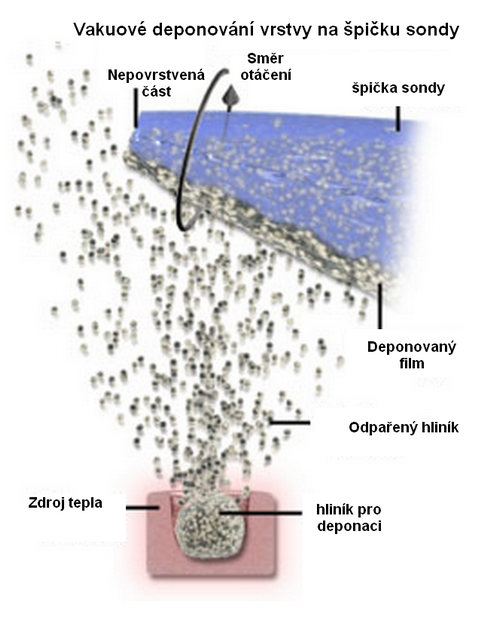 Aperturní sonda (A-probe)
Vytvoření apertury několika způsoby
Plastická deformace
Litografická technika Shadow evaporation
Eroze fokusovaným iontovým svazkem (FIB)
Průměr apertur
50 – 500 nm
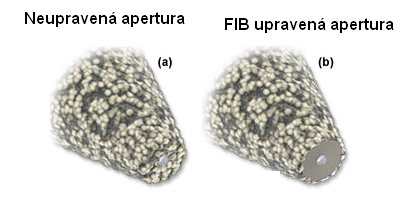 Proces napařování vrstvy na aperturní sondu, Olympus: NSOM probes.
Technika FIB, Olympus: NSOM probes.
Vlastimil Jílek, 09.05.2021, Společná laboratoř optiky UP a FZÚ AV ČR, Přírodovědecká fakulta, 17. listopadu 50 Olomouc 779 00
Režimy práce aperturních sond
Tři režimy práce s aperturními sondami
a) Reflexní režim        b) Transmisní režim           c) Režim kolekce 
Existují ještě 2 režimy: režim iluminační kolekce, kdy se sonda používá jako zdroj i optika detektoru, a obrácený reflexní režim
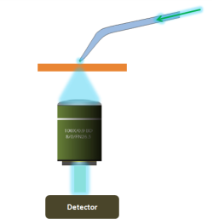 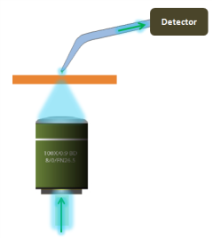 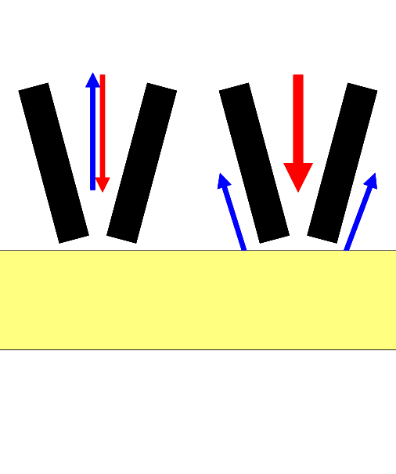 Režimy práce. NSOM SNOM probes, Nanonics Imaging Ltd.
Režimy práce aperturních sond.Near-field scanning optical microscope, Wikipedie.
Vlastimil Jílek, 09.05.2021, Společná laboratoř optiky UP a FZÚ AV ČR, Přírodovědecká fakulta, 17. listopadu 50 Olomouc 779 00
Rozptylové sondy (S-probe)
Rozptylují evanescentní pole => rozptýlené pole možné detekovat
Závislost signálu na tvaru hrotu sondy
Dnes preferované sondy s kuličkou na hrotu 
 větší porozumění rozptylu světla 
Sondy s ostrým hrotem na konci sondy (kovový/dieletrický) průměr hrotu je d = 10 - 20 nm
Silnější rozptýlené pole X Nejsou přesně známi vlastnosti rozptylu
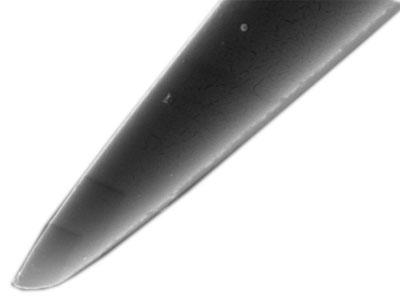 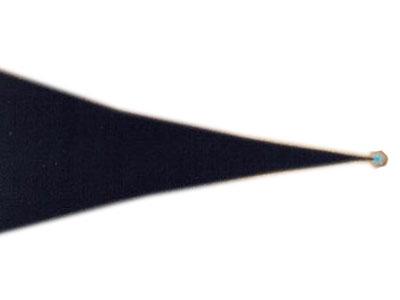 Sonda s kuličkou na konci a sonda s ostrým vrcholem.Labcompare.
Vlastimil Jílek, 09.05.2021, Společná laboratoř optiky UP a FZÚ AV ČR, Přírodovědecká fakulta, 17. listopadu 50 Olomouc 779 00
Režimy práce rozptylových sond
Existují 3 režimy práce rozptylových sond
Tunelování fotonů – podobné  transmisnímu režimu, 2 geometrie
Rozptylování s dvojitou modulaci 
Sběrový režim – nepovrstvená sonda jako zdroj světla i kolektor             	rozptýleného světla
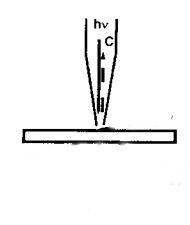 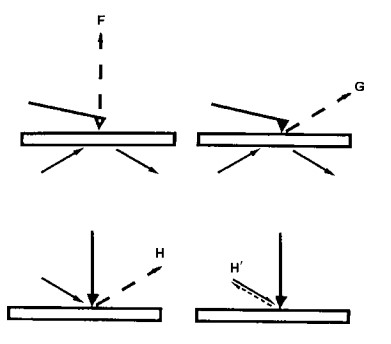 Rozptylový mód.NSOM modes, Nanonics Imaging Ltd.
Sběrový režim a tunelovací režim NSOM. Atomic Force Microscopy, Scanning Nearfield Optical Microscopy and Nanoscratching
Vlastimil Jílek, 09.05.2021, Společná laboratoř optiky UP a FZÚ AV ČR, Přírodovědecká fakulta, 17. listopadu 50 Olomouc 779 00
Instrumentace optické mikroskopie blízkého pole
Základem je zdroje polarizovaný zdroj světla, mechanismus zpětné vazby, sonda a pracovní stůl na piezoelektrickém posuvu
Zdroj světla: obvykle laser navázaný v optickém vlákně,prochází skrz dělič svazku a polarizér (odstranění rozptýleného světla) 
Sonda je použita dle režimu 
Mechanismus zpětné vazby
Detektor: lavinová dioda, fotonásobič, CCD apod.
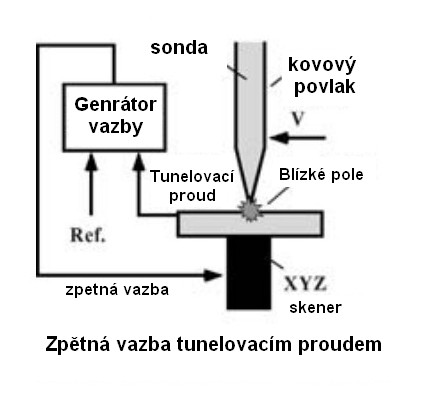 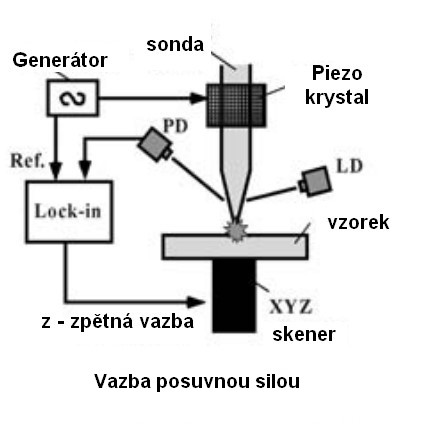 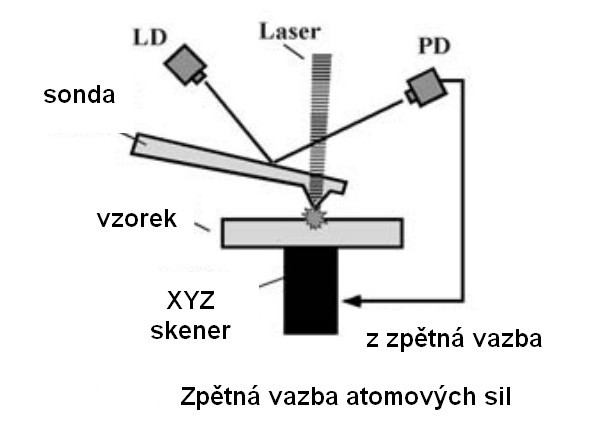 Regulace vzdálenosti sondy a vzorku. Fabrication of silicon microporbes foroptical near-field applications.
Vlastimil Jílek, 09.05.2021, Společná laboratoř optiky UP a FZÚ AV ČR, Přírodovědecká fakulta, 17. listopadu 50 Olomouc 779 00
Režimy kontroly vzdálenosti sondy a povrchu
Existují 3 režimy kontroly vzdálenosti
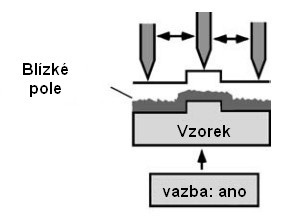 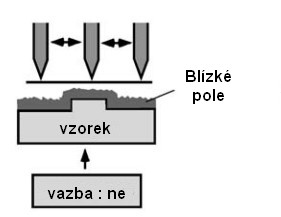 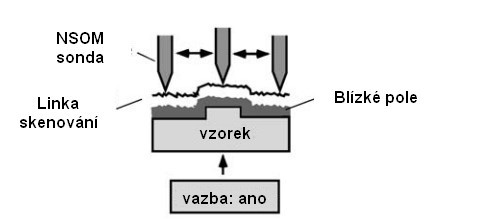 a)  	b) 	c)
Režimy kontroly vzdálenosti: režim konstantní a) výšky, b) vzdálenosti c) intenzity. Fabrication of silicon microporbes foroptical near-field applications.
Vlastimil Jílek, 09.05.2021, Společná laboratoř optiky UP a FZÚ AV ČR, Přírodovědecká fakulta, 17. listopadu 50 Olomouc 779 00
Speciální metody NSOM
Multiprobe NSOM
Jedna sonda slouží jako zdroj světla a druhá pro detekci
Raman NSOM
Princip kombinace NSOM  a Ramanovy spektroskopie
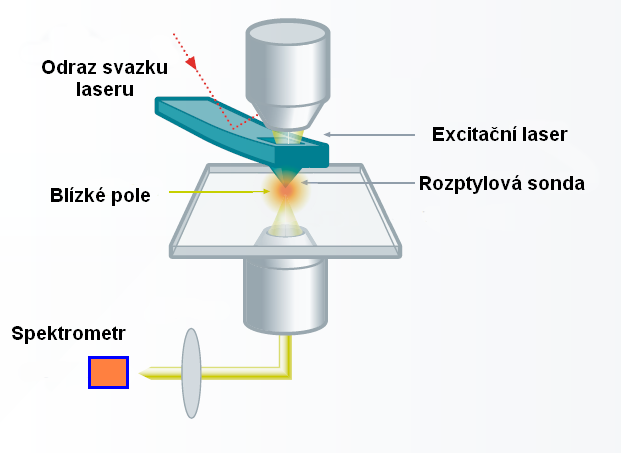 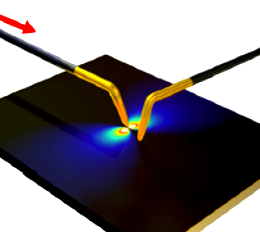 Ramanova mikroskopie blízkého poleThe Raman Technique, Witec.
NSOM MultiprobeNSOM modes, Nanonics Imaging Ltd
Vlastimil Jílek, 09.05.2021, Společná laboratoř optiky UP a FZÚ AV ČR, Přírodovědecká fakulta, 17. listopadu 50 Olomouc 779 00
Použití mikroskopie blízkého optického pole
Optické rozlišení   < 20 nm
Využití v oblasti chemie, biologie, studium povrchů, polovodičů, studium nanomateriálů apod.
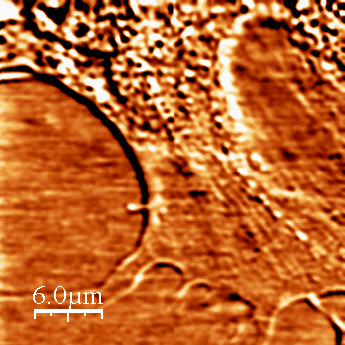 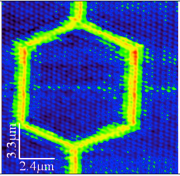 Snímek fotonického pásového rozdílu.NSOM modes, Nanonics Imaging Ltd.
Snímek buňky škáry.NSOM modes, Nanonics Imaging Ltd.
Vlastimil Jílek, 09.05.2021, Společná laboratoř optiky UP a FZÚ AV ČR, Přírodovědecká fakulta, 17. listopadu 50 Olomouc 779 00
Použití mikroskopie blízkého optického pole
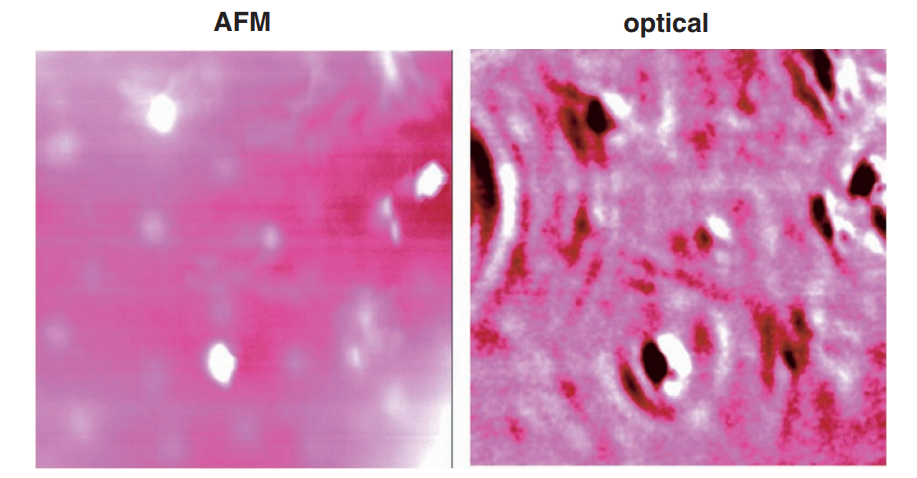 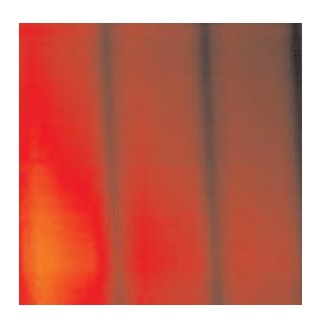 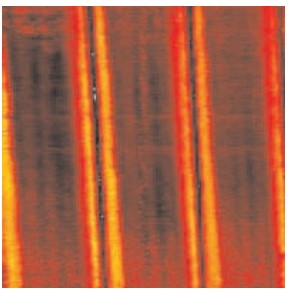 Nanočástice v pryskyřici, Atomic Force  microscopy, Scanning Nearfield Optical Microscopy and Nanoscratching
Snímek mřížky pomocí NSOM (vlevo) a STM (vpravo). Near-Field Optics and Surface Plasmon Polaritons
Vlastimil Jílek, 09.05.2021, Společná laboratoř optiky UP a FZÚ AV ČR, Přírodovědecká fakulta, 17. listopadu 50 Olomouc 779 00
Děkuji za pozornost
Vlastimil Jílek, 09.05.2021, Společná laboratoř optiky UP a FZÚ AV ČR, Přírodovědecká fakulta, 17. listopadu 50 Olomouc 779 00
Zdroje
Wikipedie, Near-Field scannig optical microscope [online] https://en.wikipedia.org/wiki/Near-field_scanning_optical_microscope
G. Kaupp, Atomic Force Micorscopy, Scanning Nearfield Optical Microscopy and Nanoscratching, Application to Tough and Natural Surfaces.ISBN-10 3-540-28405-2, 2006 Springer Berlin Heidelberg New York.
S. Kawata, Near-Field Optics and Surface Plasmon PolaritonsISSBN electrnic edition 1437-859, 2001 Springer.
P-N- Minh, O. Tajahito, E. Masayoshi, Fabrication of Silicon Microprobes for Optical Near-Field Applications.ISBN 0-9493-1154-3, 2002 CRC press LLC, 
A. Zayats, D. Richards, Nano-Optics and Near-Field Optical Microscopy.ISBN-13: 978-1-59693-283-8, 2009 ARTECH HOUSE, INC. 
Nanonics Imaging Ltd, NSOM SNOM probes, [online] https://www.nanonics.co.il/products/nsom-snom-probes
Vlastimil Jílek, 09.05.2021, Společná laboratoř optiky UP a FZÚ AV ČR, Přírodovědecká fakulta, 17. listopadu 50 Olomouc 779 00
Zdroje
Olympus, NSOM probes [online]https://www.olympus-lifescience.com/en/microscope-resource/primer/techniques/nearfield/nearfieldprobes/
Wikipedie, Evanescentní pole [online]https://cs.nipponkaigi.net/wiki/Evanescent_field
P.Tománek, Nanotecnologie a optická metrologie [online]https://www.vutbr.cz/vutium/spisy?action=ukazka&id=833&publikace_id=237
Labcompare, Apertureless NSOM Probe from Nanonics Imaging Ltdhttps://www.labcompare.com/1478-NSOM-Probes/4435-Apertureless-NSOM-Probe/
Labcompare, Active NSOM Probe from Nanonics Imaging Ltd [online]https://www.labcompare.com/1478-NSOM-Probes/4435-Apertureless-NSOM-Probe
WITec, The raman Technique, [online]https://www.witec.de/techniques/raman/
Vlastimil Jílek, 09.05.2021, Společná laboratoř optiky UP a FZÚ AV ČR, Přírodovědecká fakulta, 17. listopadu 50 Olomouc 779 00